El Servicio Postventa
en un Club Vacacional
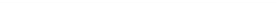 Programa de Nuevos Socios
Contenido
Relación Socio/Empresa
• Relación Socio/Empresa
• El expediente
	Contrato, Pagaré, Confirmatorio
• Reglas Operativas
• La Compra
	Lo qué se lleva el Socio…
	Porqué compran…
• Remordimiento de Compra
	Porqué se arrepienten…
	Cuando se arrepienten…
• Proceso Postventa
	Asignación cartera Llamadas de Bienvenida
• Programa de Nuevos Socios
	El primer contacto 
	Los representantes de Nuevos Socios 
  Proceso del programa de Nuevos Socios
  Tipos de Venta
  Conceptos de Cobranza
  Quejas y Demandas
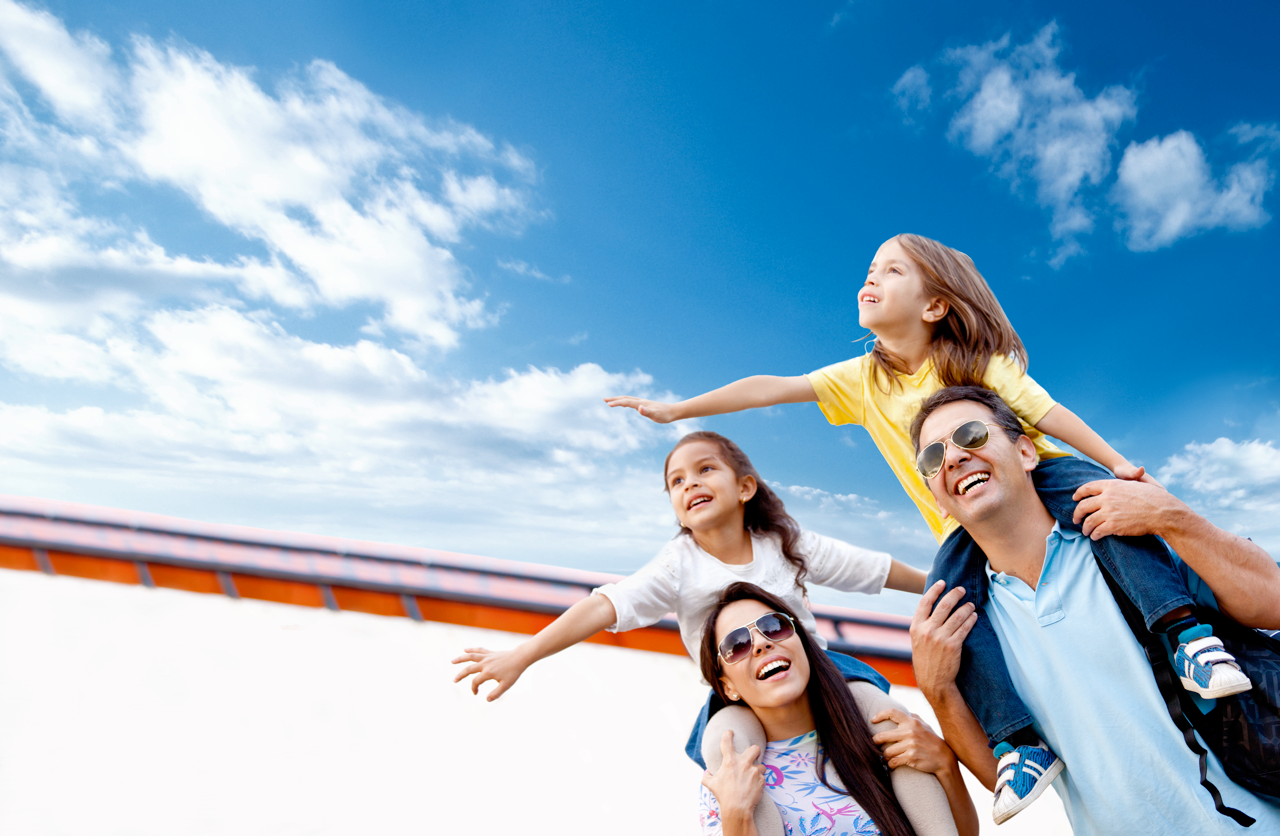 Relación Socio Empresa
El cliente adquiere una Membresía Vacacional
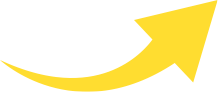 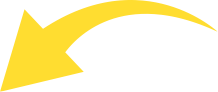 Club Vacacional
Perpetuidad
30 años
Otros
(Reglas Operativas)
Empresa Comercializadora
Contrato venta
Pagaré
Financiamiento
Hotel (es)
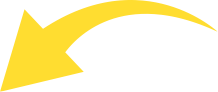 LENDER
 (Cartera)

Crédito
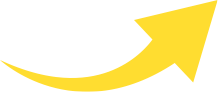 SOCIO / CLIENTE
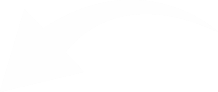 El Expediente
Documentos
• Contrato
Documento legal en el que se especifican los datos del comprador y del vendedor; así como del producto o servicio adquirido con derechos y obligaciones de ambas partes

• Documento Confirmatorio
Serie de párrafos que resumen los derechos y obligaciones adquiridos en los que el Socio plasma su rúbrica con el fin de asegurar que la compra le ha quedado clara

• Pagaré
Documento mercantil en el que se especifican los términos y condiciones en las que el Socio se compromete a pagar en pagos periódicos tanto el enganche diferido como el saldo de la Membresía 

• Identificaciones
• Incentivos de ventas
• Anexos al contrato
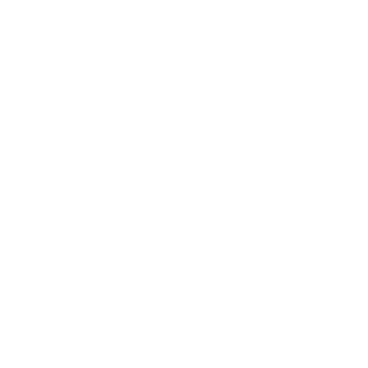 El Expediente
Contrato
Contenido
1. Empresa que vende
    a) Nivel de admisión de la Membresía
    b) Número de Créditos Vacacionales por año
2. Compromiso del comprador
    a) Precio de compra
    b) Costos de cierre (CC)
    c) Enganche pactado
    d) Enganche pagado (IDP)
    e) Enganche diferido (CDPs)
    f) Saldo a financiar
3. Compromiso de cuota anual al Club  	  
4. Compromiso de mantenerse al corriente 
    en pagos y entrega de Certificado de 
    Membresía (Al liquidar saldo)
5.   Cláusula de cancelación
6.   Documentos válidos: Contrato, documento 
      confirmatorio, pagarés y Reglas Operativas
      (No son válidos otros acuerdos escritos 
      ni verbales). Cuando el comprador es más de  
      una persona, la obligación es solidaria
7.   Referencia a las Reglas Operativas del Club 
8.   Notificaciones entre las partes de acuerdo a 
      Reglas Operativas
9. Mención de las leyes aplicables de acuerdo 
      con el lugar en que se vende

Beneficios Adicionales
El Expediente
Pagaré
1. El comprador promete pagar incondicionalmente la suma de el enganche diferido en mensualidades con fechas específicas. Regularmente deja vouchers posfechados.

2. La diferencia entre el capital y el saldo es la suma a financiar y pagadera en mensualidades que inician 30 días después del último pago de CDP y siempre tienen vencimiento los días 16 de mes

3. Los pagos son en dólares o el equivalente en pesos mexicanos, al tipo de cambio de la fecha de pago, o en pesos si el contrato se firmo originalmente en dicha moneda

4. El financiamiento puede o no tener intereses y si aplica, son especificados en este documento

5. Los pagos tienen diferentes instrumentos de acuerdo al país y moneda (cargos automáticos, 
   pago con tarjeta de crédito, pago con cheque, etc.)

6. En caso de atraso en el pago, el saldo se considera vencido y el pagaré es exigible 
en su totalidad

7. En caso de incumplimiento, el comprador se compromete a pagar intereses moratorios
El Expediente
Documento confirmatorio, protege al cliente y a la empresa
El comprador reconoce como únicos documentos válidos el contrato, el documento confirmatorio, el pagaré y las Reglas Operativas.

El comprador entiende que adquiere la Membresía para su uso y goce personal.

El comprador entiende que el producto es único y no requiere de productos adicionales o de terceros.

Obligación del pago de la cuota anual independientemente de que la Membresía se use o no

Las reservaciones son de acuerdo al principio de primero en tiempo, primero en derecho y están sujetas a disponibilidad.

Las reservaciones pueden cancelarse hasta con 30 días de anticipación.

Especifica primer año de uso.

El comprador acuerda cumplir las Reglas  Operativas del Club Vacacional y                     acepta que las recibe.
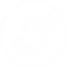 Reglas Operativas
Contenido
I. Introducción
II. El Programa del Club Vacacional
III. Sumario de reglas sobre la utilización de alojamientos y otros beneficios
IV. Presupuesto del Club – Cuota Anual del Club Vacacional y otros cargos
V. Obligaciones generales de los Miembros
VI. Incumplimiento del Miembro con las reglas operativas o con los pagos requeridos
VII. Transmisión de Membresías y Créditos Vacacionales 
VIII. La compañía administradora
IX. Asambleas generales del Club Vacacional
X. Modificaciones de las Reglas Operativas
XI. Notificaciones
XII. Controversias
XIII. Legislación aplicable
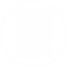 La Compra
Porqué compra la gente
• 6 razones principales: 

Temor a perder una buena oportunidad

Aprovechar una oferta

Imitación

Superación y estatus

Sentido de pertenencia

Porque hay más de uno involucrado en la compra
Remordimiento de Compra
Porqué se arrepienten
• Económica
¿En realidad voy a ahorrar?
¿Son buenas las condiciones de pago?
¿En verdad conviene pagar vacaciones 
en lugar de invertir en otra cosa?
¿Podemos pagarla?
• Proceso normal de compra
¿Lo necesitaba?
¿Era el momento para comprar?
¿Puedo comprar sin meterme en problemas?
¿Lo voy a usar?
¿Estamos de acuerdo los dos?
¡Ya tengo uno!

• Falta de credibilidad
¿De verdad existe la empresa?
¿Serán serios y profesionales?
¿Me cumplirán?
¿Tendrán la calidad que dicen?
 ¡Demasiado bueno para ser verdad!
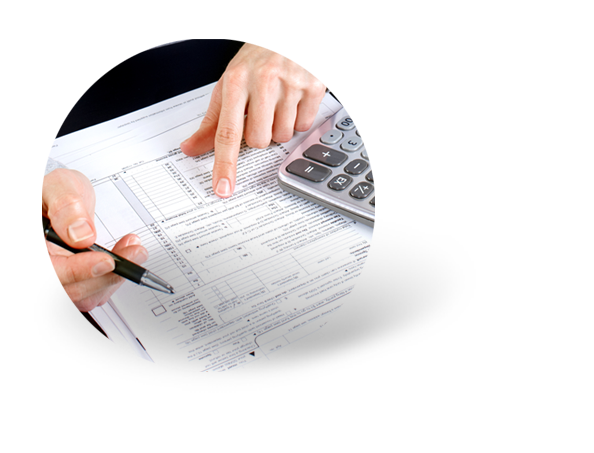 Remordimiento de Compra
Cuando se arrepienten
Regresan a la sala de ventas
Piden referencias del Club Vacacional en el destino
Navegan en la Internet para obtener información del Club
Contactan a alguno de los Centros de Servicio para verificar beneficios del producto
Llaman constantemente a los Centros de Servicio con muchas dudas
Llaman para confirmar su decisión de compra
Están indecisos y a la primera oportunidad de percibir que no les cumplimos, solicitan la cancelación
Quieren cancelar y te lo dicen
No dicen nada
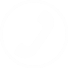 El Proceso Post-Venta
• El proceso postventa
Asignación de cartera de llamadas de bienvenida

• El programa de Nuevos Socios
El primer contacto
La llamada de bienvenida
El representante de Nuevos Socios
Perfil del representante de Nuevos Socios 
Condiciones de compra
Tipos de ventas
Conceptos de cobranza
Verificación de condiciones de compra
Proceso del programa de Nuevos Socios
Estrategia del Club 
Proceso de pagos 
Comunicación con otras áreas
Quejas y demandas
El Proceso Postventa
Cartera y Servicio
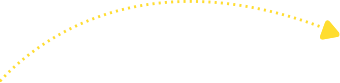 Sala de Ventas
Se cierra la venta 
Se firma el contrato
Entrega Paquete de Bienvenida
Envía a Administración
Comercial
Administración Comercial
Audita la venta
Recibe documentos
Elabora estadísticas
Audita comisiones
Envía archivo a Gerencia 
de Nuevos Socios
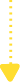 El Socio en Nuevos Socios 
Representante personal
Sale del programa al cubrir el 
enganche + 3 mensualidades 
(6 a 9 meses) 
La cuenta se integra a Cartera 
y Servicio regulares
Gerencia Nuevos Socios
Asigna cartera 
Ejecutivos ejecutan la
Llamada de Bienvenida y 
dan Servicio Personalizado
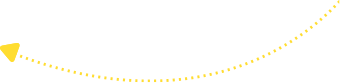 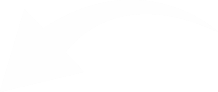 El Proceso Postventa
Asignación cartera de llamadas de bienvenida
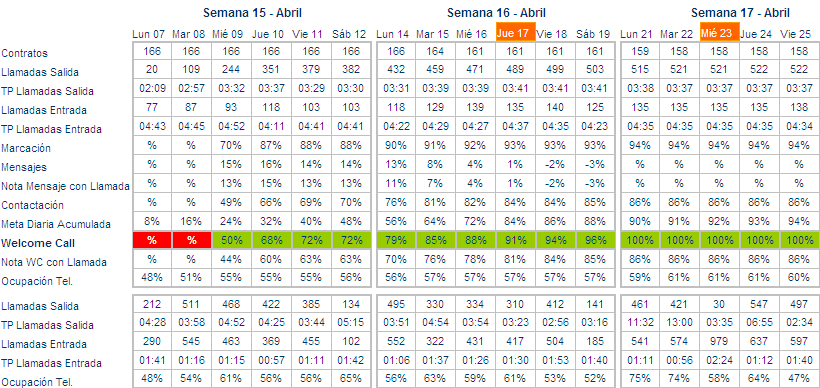 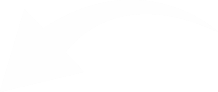 El Programa de Nuevos Socios
El primer contacto
Confirmar decisión de compra
 Disminuir el remordimiento de compra
 Volver a vender beneficios del producto
 Reforzar credibilidad de la industria y de la empresa
 Facilitar primeros pagos
 Iniciar al Socio en su relación con el producto
 Consolidar la venta
 Evitar cancelaciones
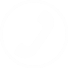 El Programa de Nuevos Socios
La llamada de bienvenida
Identificar las condiciones idóneas en la relación “Telefónica”: Con quién hablar, qué días, a qué hora, quién toma las decisiones sobre la Membresía

Contestar preguntas o dudas sin generar desconfianza o desmotivar la compra

Identificar el tipo de Socio para poder darle un buen servicio: Costumbres, estilo de vida, etc.

Obtener información que pueda servir a futuro: Con quién viaja, a donde viaja, que le gusta cuando vacaciona, etc.

Descubrir razones de compra: Ahorro, conocer países, convivencia familiar, etc.

Descubrir condiciones especiales de venta: Bonos, descuentos, productos, etc.

Utilizar la información registrada en sistema para identificar condiciones especiales y evitar desconfianza
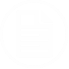 El Programa de Nuevos Socios
El representante de Nuevos Socios
1) 	Ejecutivo de Servicio de Nuevos Socios 

Ejecuta la llamada de bienvenida
Valida información del Socio
Es el primer contacto formal después de la venta
Recibe las primeras preguntas del Socio sobre la Membresía y sobre el proceso de venta 
Establece la relación Socio – Empresa y asegura el compromiso del Socio para pagar 
   y de la Empresa para brindarle el servicio
Escucha al Socio y lo entiende
Explica la Membresía poco a poco
Confirma condiciones especiales del proceso de venta y ve la forma de cumplirlas
Explica accesorios del producto – beneficios adicionales
Compromete al Socio con fechas de pago
Maneja objeciones
Logra consolidar la venta y salvar cancelaciones
Hace llamadas de servicio y mantiene la relación con el Socio como su ejecutivo de cuenta hasta que termina de pagar su enganche y las tres primeras mensualidades
Se despide del Socio y le da información sobre el servicio regular a Socios
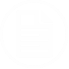 El Programa de Nuevos Socios
El representante de Nuevos Socios
2)	Ejecutivo de Cobranza de Nuevos Socios 

Recibe a los Nuevos Socios que se atrasan en sus pagos
Hace llamadas de salida para contactar al Socio y descubrir las razones de su atraso
Refuerza nuevamente decisión de compra y beneficios de la Membresía para poder cobrar 
   y poner la cuenta del Socio al corriente
Da seguimiento a promesas de venta y de servicio no cumplidas para recuperar la confianza del Socio
Obtiene retroalimentación de la sala de ventas para entender los motivos de compra del Socio 
   y trabajar con ellos
Propone refinanciamientos cuando la razón del atraso es económica
Se queda con la cuenta del Socio hasta ponerla al corriente
Recuerda al Socio sus compromisos de pago y vencimientos
Ejerce presión de cobranza a mayor grado de morosidad
Explica al Socio sobre los reportes del Buró de Crédito y el riesgo de ir a una agencia de cobranza externa
Ofrece descuentos por pagos a capital y prepago de la membresía
Reporta a su Supervisor contratos candidatos a cancelación 
Negocia condiciones de cancelación con el Socio de acuerdo con instrucciones del Supervisor
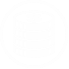 El Programa de Nuevos Socios
Perfil del representante de Nuevos Socios
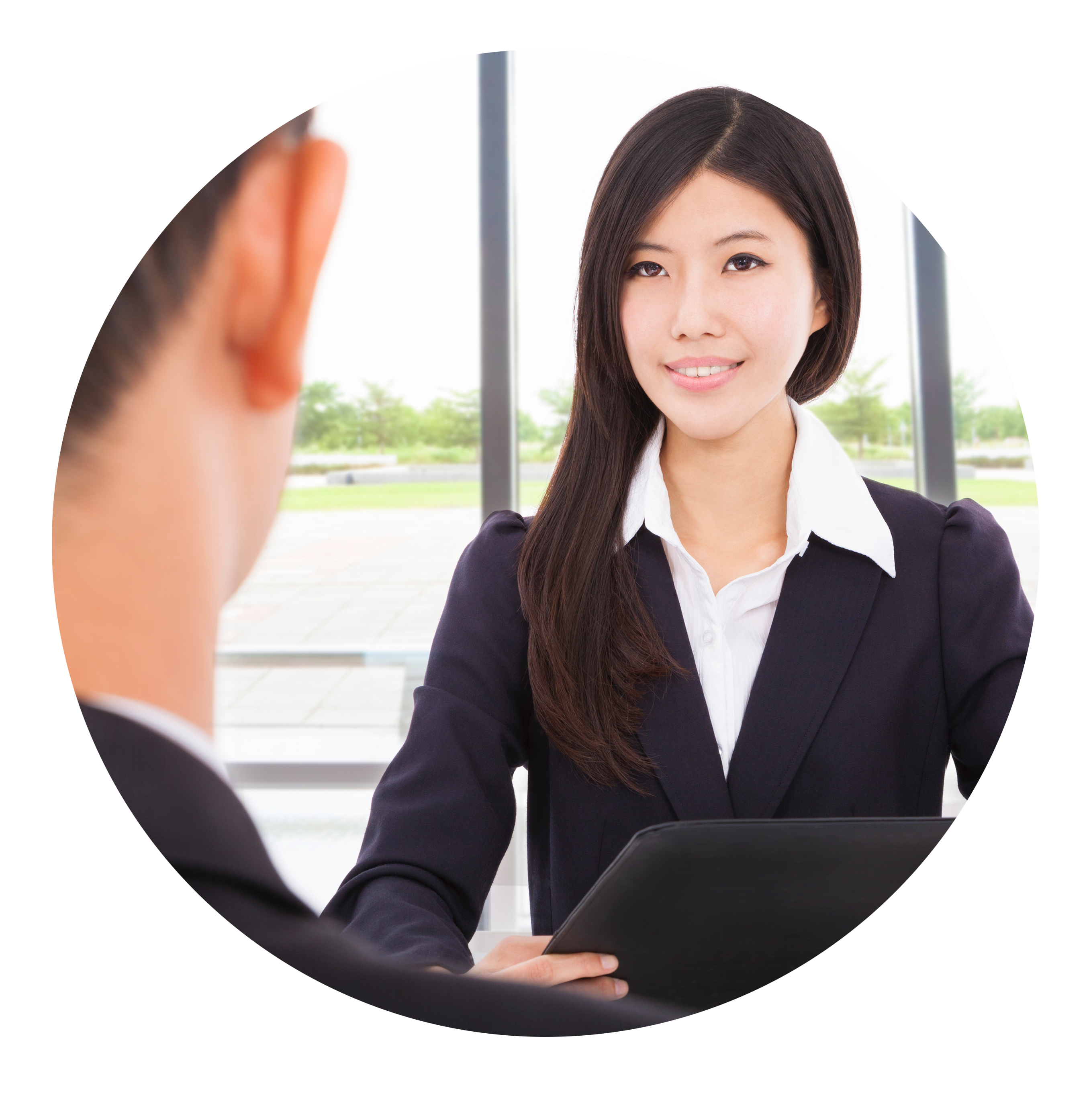 2) Ejecutivo de Cobranza 

 Mismas características
 Más experiencia
 Firme y seguro
 Con poder de decisión 
 Cerrador y orientado a la cobranza
 Excelente manejo del 
  conflicto
 Excelente negociador
1) Ejecutivo de Servicio 

 Excelente comunicación oral
 Vendedor profesional
 Actitud de servicio
 Conocedor del producto
 Excelente escucha
 Excelente para dar seguimiento
 Solucionador de problemas
 Creativo, espontáneo y con 
  iniciativa
 Improvisador e intuitivo
 Empático
El Programa de Nuevos Socios
Condiciones de compra
Tipos de ventas
Nuevas
Upgrades (Ascenso)
Conversiones

Conceptos de cobranza
IDP
CDP
ADP
CC
Pack
Incentives
Loans
MP
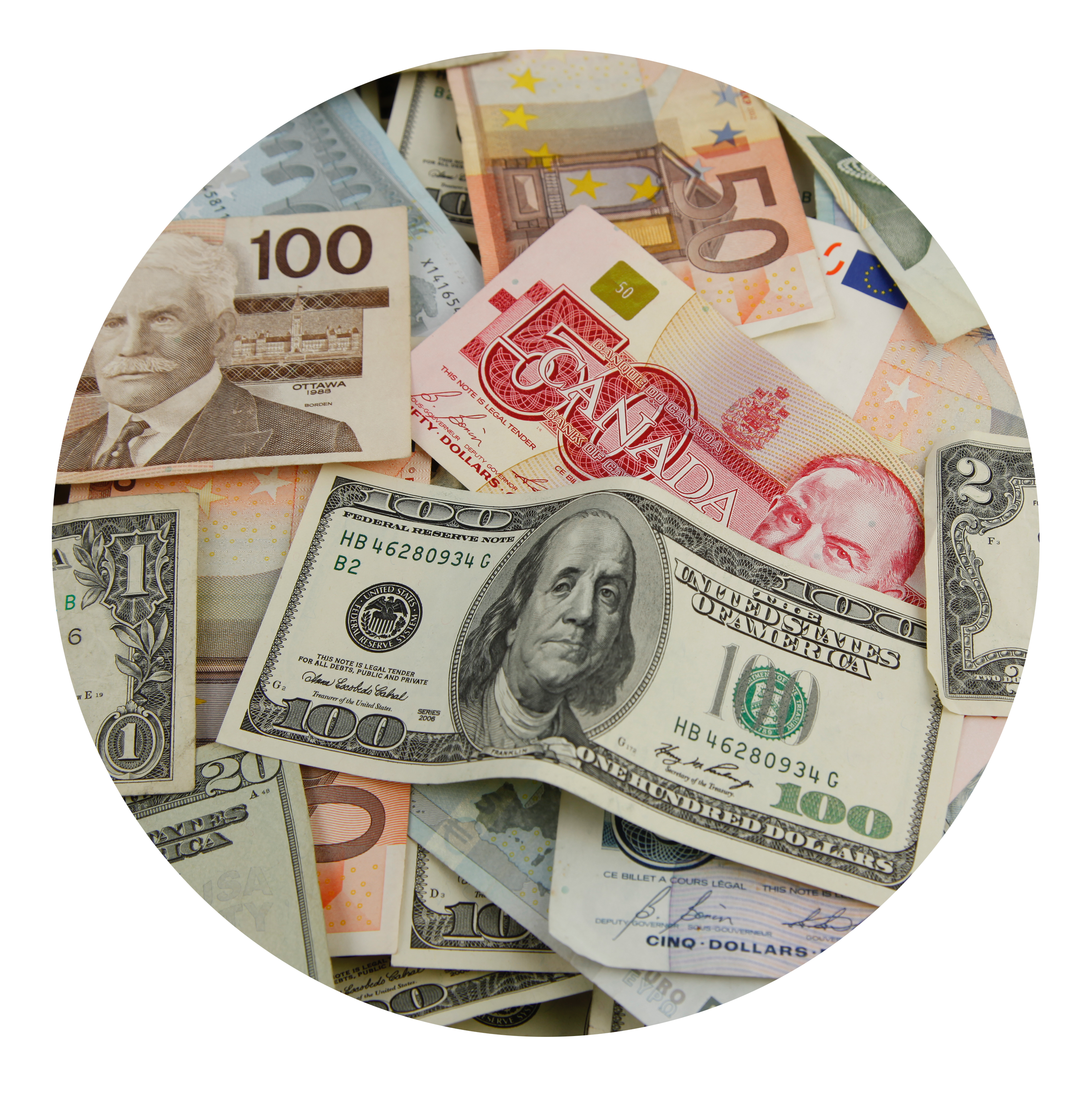 El Programa de Nuevos Socios
Tipos de Ventas
Nueva 
Inscripción por primera vez a un Club Vacacional
Upgrade (Ascenso)
Incremento en el nivel de la Membresía de Créditos Vacacionales

El dinero pagado en la Membresía anterior se aplica a la nueva
El nuevo precio de venta es la cantidad total combinada del precio de la Membresía anterior más el de la nueva
El contrato anterior se cierra asignando al socio un nuevo número de contrato

Conversiones al Sistema de Créditos
 1) Del Sistema de Semanas

Se asigna el valor en Créditos Vacacionales de acuerdo con tabla de conversión
El dinero pagado en la Membresía anterior se aplica a la nueva
El nuevo precio de venta es la cantidad total combinada del precio de la Membresía anterior más el de la  nueva
El contrato anterior se cierra asignando al Socio un nuevo número de contrato
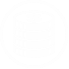 El Programa de Nuevos Socios
Conceptos de cobranza
IDP - Initial Down Payment (Pago inicial de enganche)

Depósito pagado en el punto de venta. El mínimo requerido es de un 15% para poder hacer la venta procesable y considerarla para el volumen de ventas y comisiones
Las ventas que no cumplen con el pago del 15% de enganche el día de la venta, no se pueden procesar y se consideran PENDER (quedan pendientes)

CDP - Complement Down Payment ( Pago complementario de enganche)

Enganche pactado diferido a 30, 60 ó 90 días máximo para incrementar el porcentaje de enganche total. 
Se acuerda desde el día de la venta y es un compromiso respaldado con un pagaré. 
        El socio deja vouchers posfechados en la sala de ventas.

ADP - Additional Down Payment (Pago adicional) 

Pago optativo para subir el enganche o disminuir el saldo o los intereses de     financiamiento y el número de pagos mensuales. 
Puede dividirse máximo en 3 meses ( 30, 60 y 90 días) y la cantidad a pagar debe 
        ser equivalente a un monto mínimo de 3 pagos de mensualidad
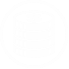 El Programa de Nuevos Socios
Conceptos de cobranza
CC – Closing Costs (Costos de Cierre de Contrato)

Cuota administrativa pagada en el momento de la compra para cubrir los costos administrativos de la empresa, afiliaciones y gastos de comercialización
Esta cuota es independiente del precio de venta y varia dependiendo del lugar de la venta
Se refleja en el sistema como “Administrative Fee” y/o “Developer Fee” 

Pack - Sobreprecio

 Sobreprecio inicial aceptado por el cliente antes de pactar descuentos. Forma parte del precio de venta y es comisionable para los cerradores

Incentives – Sobreprecio para incentivos de compra 

Sobreprecio para cubrir regalos ofrecidos como condición de compra. Regularmente son cortesías de hospedaje o boletos de avión
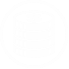 El Programa de Nuevos Socios
Conceptos de cobranza
MP – Monthly Payment (Pago de Mensualidad)

Cantidad a pagar mensualmente para cubrir el saldo del monto financiado del precio de la Membresía 

Loan – Préstamo
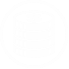 El Programa de Nuevos Socios
Verificación de condiciones de compra
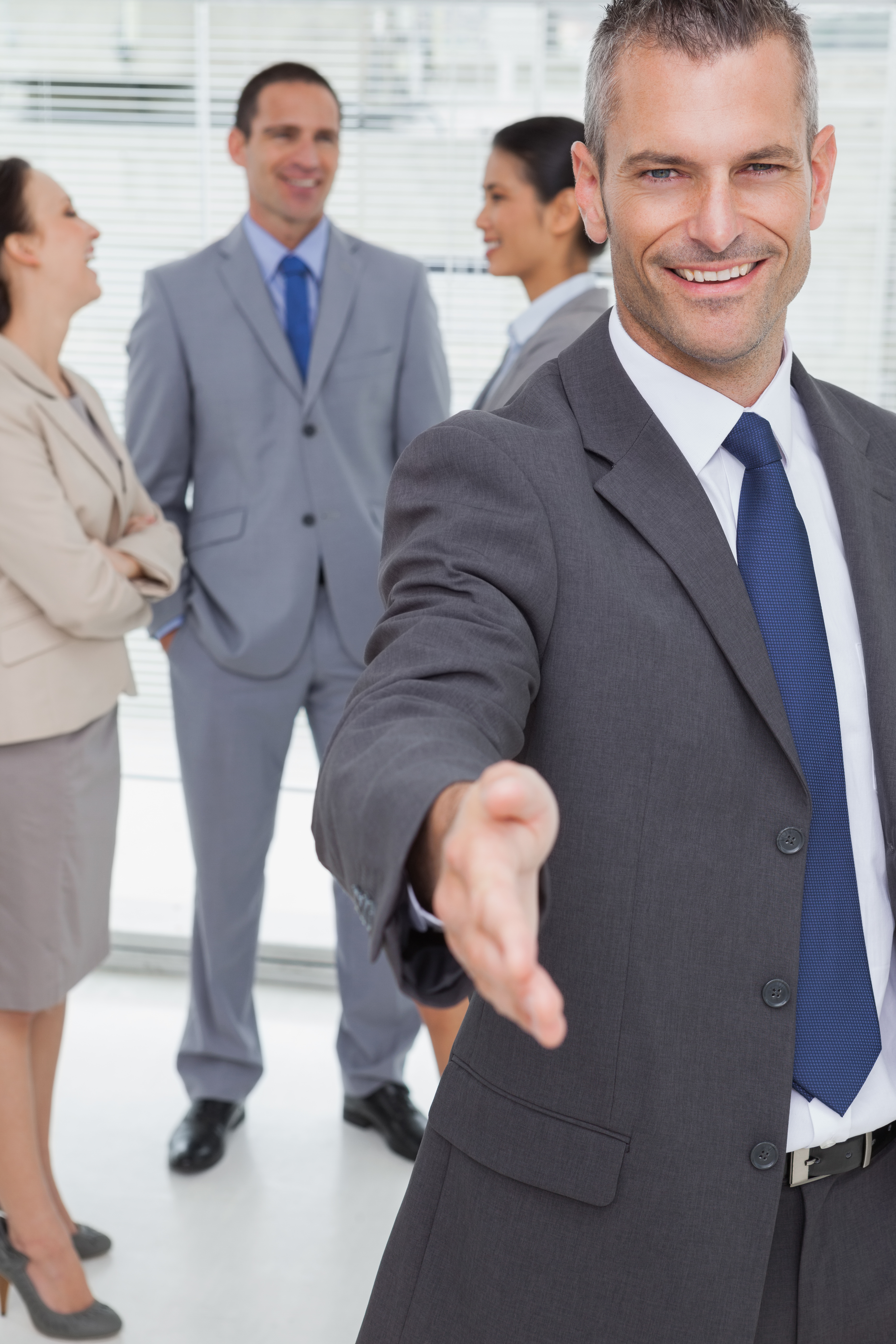 • Ventas cash
Confirmar condiciones
Servicio VIP
Evitar chargebacks
3 meses con Nuevos Socios
      Pactada cash (compromiso)
      Con opción a cash (si hay un compromiso)

• Ventas a crédito
Enganche diferido (CDPs)
Financiamiento  – Loans –
      Plazo / meses
      Monto a pagar
      Con / sin intereses
El Programa de Nuevos Socios
Proceso del programa
El servicio hoy en día es una de las ventajas competitivas más importantes para establecer la diferencia entre una y otra organización

El programa de Nuevos Socios tiene una mezcla de correo directo, correo electrónico, envío de revista trimestral y frecuencia de llamadas para generar presencia del Club Vacacional en el Socio

El servicio en los primeros días después de la venta y los primeros meses es la prioridad del Programa de Nuevos Socios ya que es la única forma de garantizar el pago de la Membresía y la disminución o reducción al mínimo de cancelaciones

El proceso de pagos en el Programa de Nuevos Socios es un proceso de negociación integral, a través del cual se proporciona servicio al Socio, asesoría en el uso de la Membresía y respuestas a todas las dudas que tenga del proceso de ventas
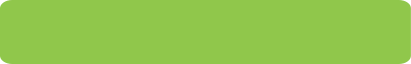 Venta + Servicio = Cobranza Efectiva
El Programa de Nuevos Socios
Procesos de pagos
OBJETIVOS PRINCIPALES:
Mantener la cuenta al corriente dando buen servicio y reforzando los beneficios de pagar a tiempo

Evitar que la cuenta caiga en morosidad y sea asignada al Ejecutivo de Cobranza
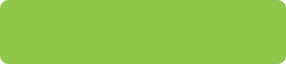 Mantener al Socio al corriente en sus pagos
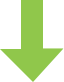 OBJETIVOS SECUNDARIOS:
Obtener un pago antes del vencimiento

Proponer liquidar o reducir el saldo de la Membresía con un descuento o refinanciamiento

Automatizar la cuenta del socio para garantizar 
   sus pagos puntuales

Presentar alternativas de refinanciamiento en caso 
   de que el Socio no pueda cumplir con su compromiso
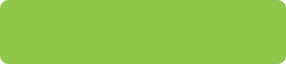 Negociar pagos en fechas comprometidas
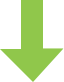 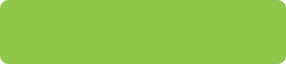 Dar servicio y seguimiento
El Programa de Nuevos Socios
Porque no pagan…
Remordimiento de compra (Buyers Remorse)………………………………….…….40%

 Problemas Económicos:………………………………………………………………………..……30%

     B.1  Remordimiento de compra presentado como falta de liquidez…………..10%
    	B.2  Condiciones de pago contratadas……………………………………………………………….…20%

 Discrepancias producto (proceso de venta y postventa) …………………….10%

 Problemas de servicio……………………………………………………………………………10%

 Ilocalizables…………………………………………………………………………………………….10%

	E.1  Remordimiento de compra…………………………………………………………………………………..5%
     E.2  Se cambió y no nos aviso…………………………………………………………………………………….5%
El Programa de Nuevos Socios
Comunicación con otras áreas
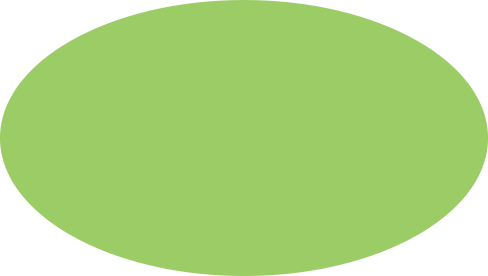 Sala
ventas
de
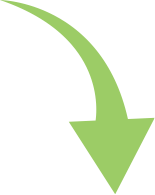 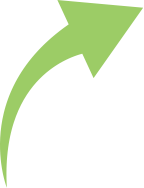 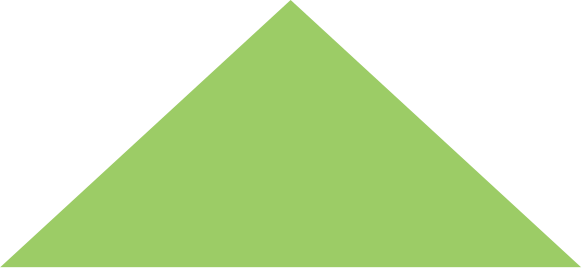 Operaciones
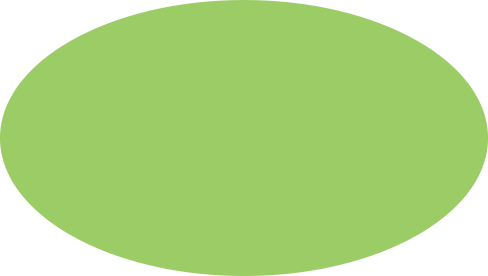 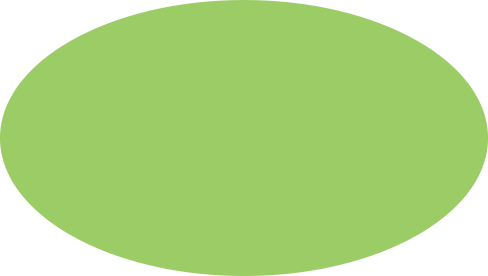 Admon.
Cartera
Comercial
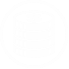 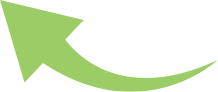 Quejas y demandas
El Programa de Nuevos Socios
Quejas y demandas
Inconformidades ante Instituciones locales
	
	Pueden ser presentadas por Socios de cualquier nacionalidad y es responsabilidad del Ejecutivo de Nuevos Socios evitarlas. En sistema se marcan los contratos con las siglas para facilitar la identificación de los casos
• México		
	PROFECO		

• Estados Unidos
	BBB (Better Business Bureau)
	AG - Attorney General (Fiscal de Distrito) 
	ARDA (American Resort & Development Association)

• Puerto Rico
	DACO
• Sudamérica		
	ADEPRO 	Argentina 
	CERNAC   	Chile
	PROCON 	Brasil 
	PADEC     	Colombia 
	DEFCON   	Uruguay
INDECU             Venezuela	

• Europa
	SECO	Suiza
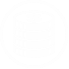 El Programa de Nuevos Socios
El Socio siempre tiene la razón
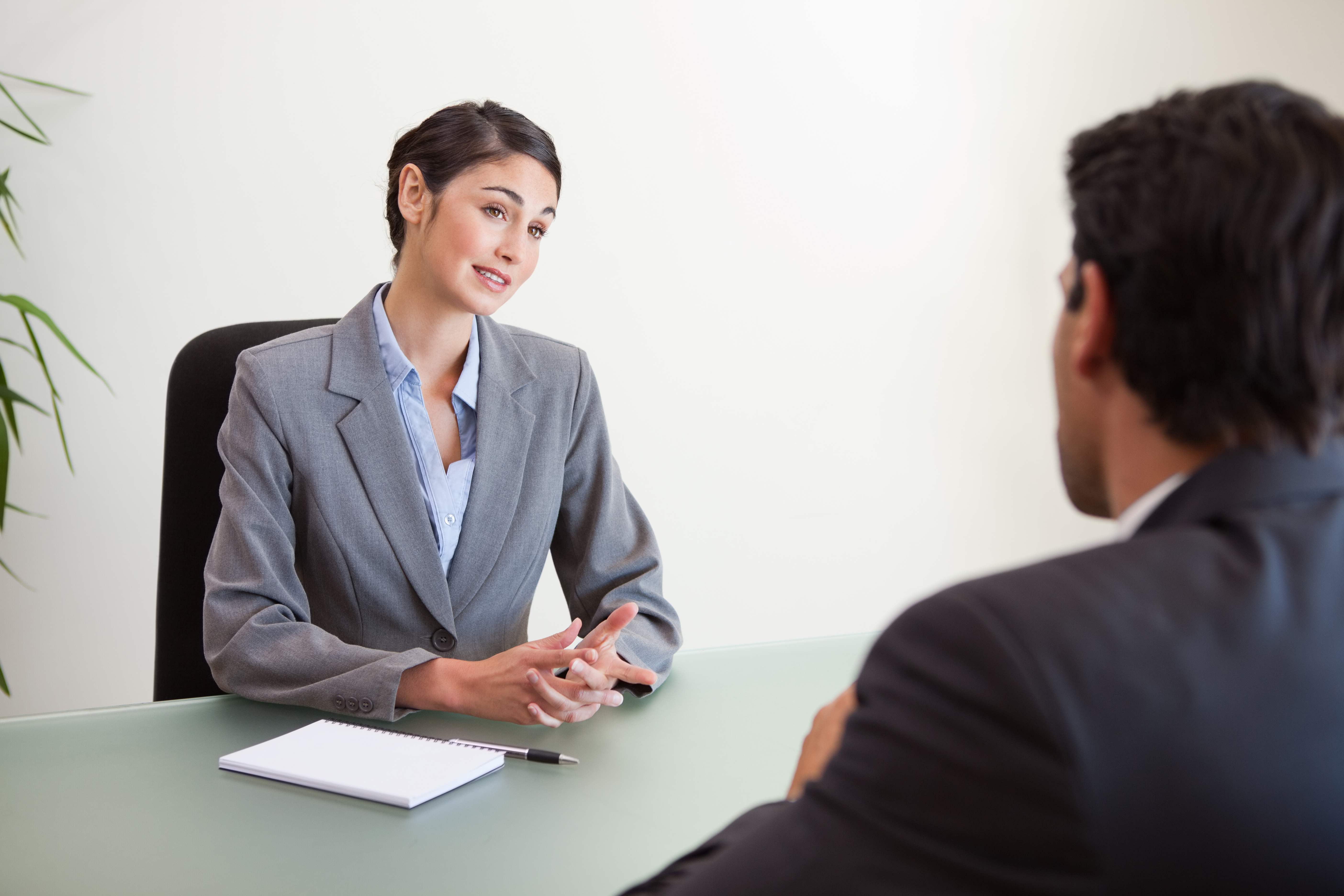 Etiqueta Telefónica
Valores y Principios
Filosofía de Servicio
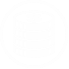 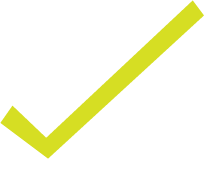 Permanece hasta que se encuentre algo mejor
Atención a Socios
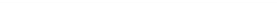 Atención a Socios
Porqué compran los socios
Sentido de pertenencia . . .
Son dueños de la suite cuando se hospedan en
nuestros resorts
La calidad  y el servicio de                                      
nuestros resorts invitan a regresar
Experiencia Vacacional
Cómo viaja el Socio Norteamericano
Resorts con todas las comodidades para sentirse como en casa
“second home away from home”
Unidades tipo suite de 1 recámara (1-br) 
Amplitud y privacidad
Espacio adicional con sala y 
cocina/cocineta
Resorts de playa con sistema  
all-inclusive o plan europeo
Garantía de servicio con el 
renombre de una cadena hotelera
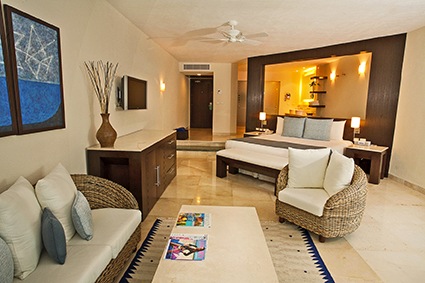 Experiencia Vacacional
Cómo viaja el Socio Mexicano
Prefieren resorts con servicio hotelero diario
Buscan aprovechar al máximo la capacidad de la unidad
Espacio adicional de estancia con sofá cama o “murphy bed”
Unidades con cocineta
Resistencia inicial al sistema 
all-inclusive pero buena 
aceptación actualmente
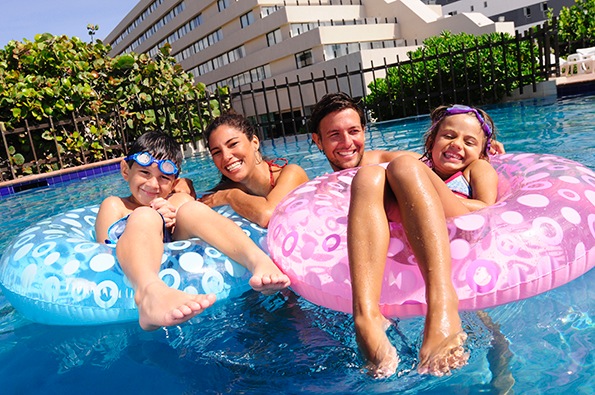 Atención a Socios
Servicio
El área más importante y de más plazo
El motivo principal por el que el cliente compró es el SERVICIO
Hoy el único diferenciador entre los Clubes Vacacionales es el 
buen Servicio
El ¨último fin¨ es 
viajar
usar
aprovechar la compra
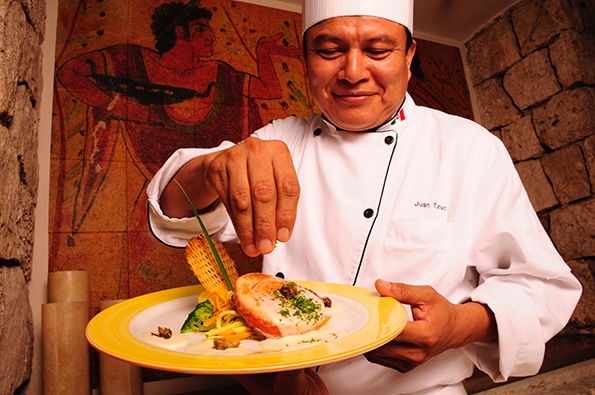 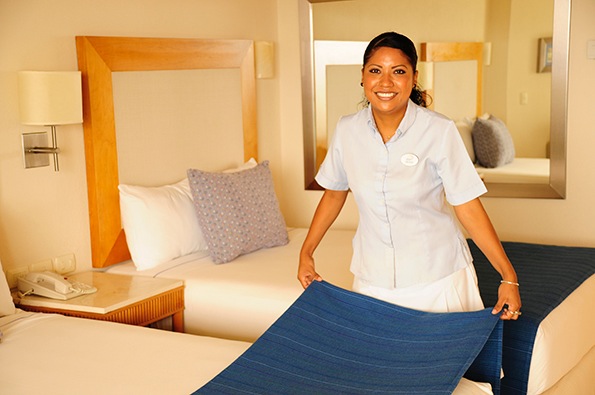 Atención a Socios
Servicio
Asesoría de viajes - No ser “un huésped más”
Reservaciones - Lo más importante es el sistema y el perfil 
de la gente que atiende
Agencias de viajes - Complemento 
en el servicio
Accesorios y beneficios adicionales
Compañías de Intercambio
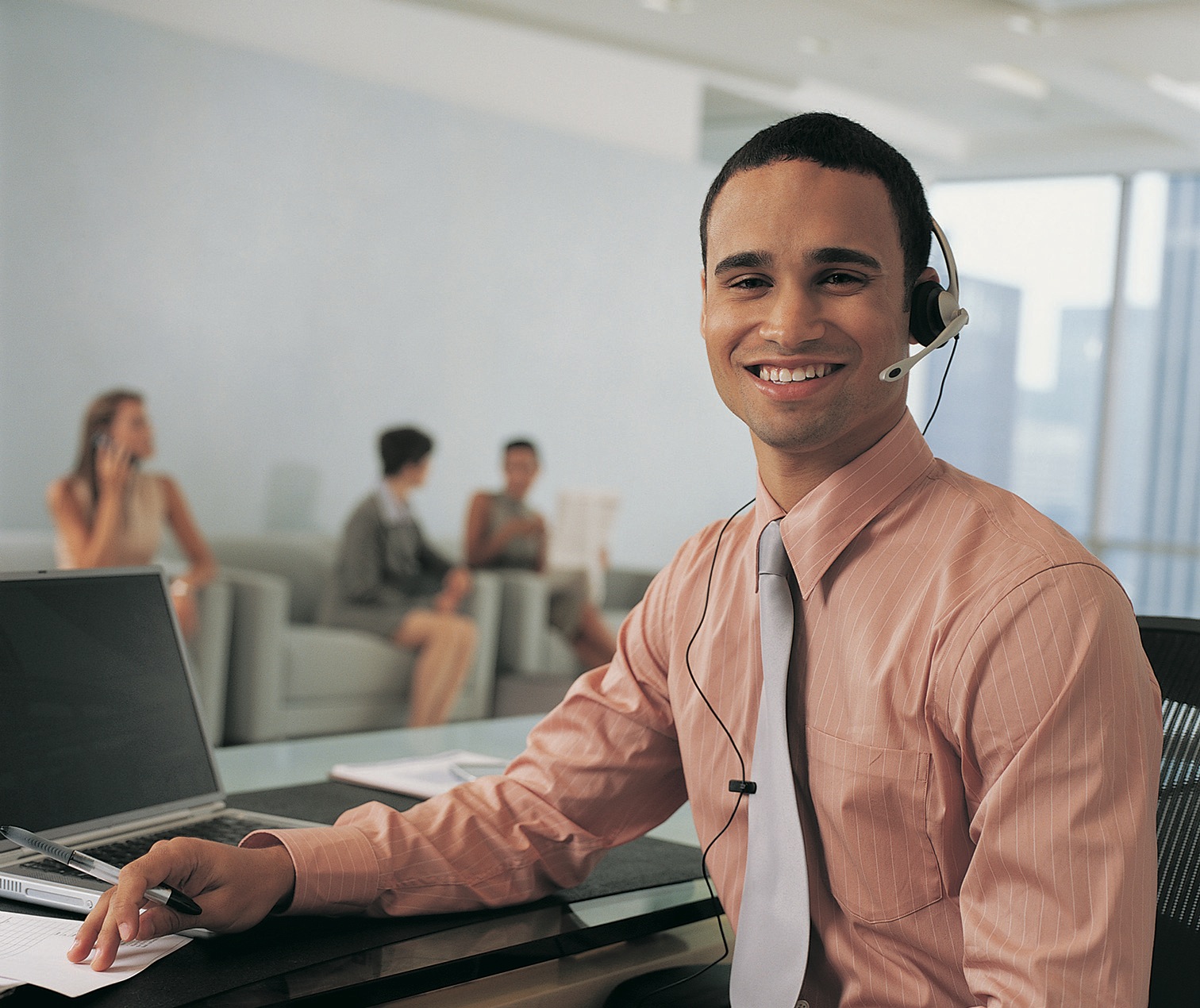 Reservaciones
Sistema / Web

 Inventario:

Único
Mixto
Hotelero/Condominio
Optimización del inventario

Tipos de reservaciones:

Regulares
Bonos o cortesías
Programas comerciales
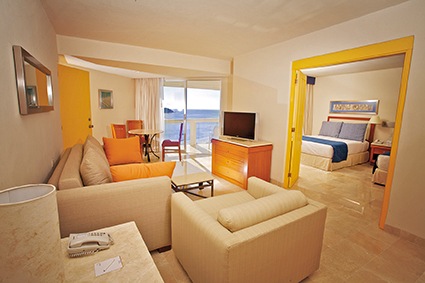 Reservaciones
Telefónicas - Mostrador (oficinas Servicio)
 On-site  (en el hotel)
 Web
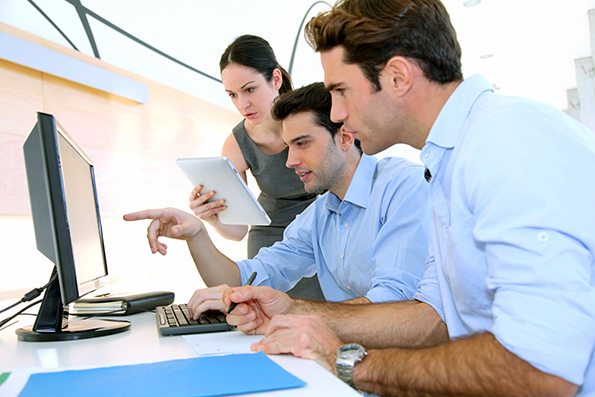 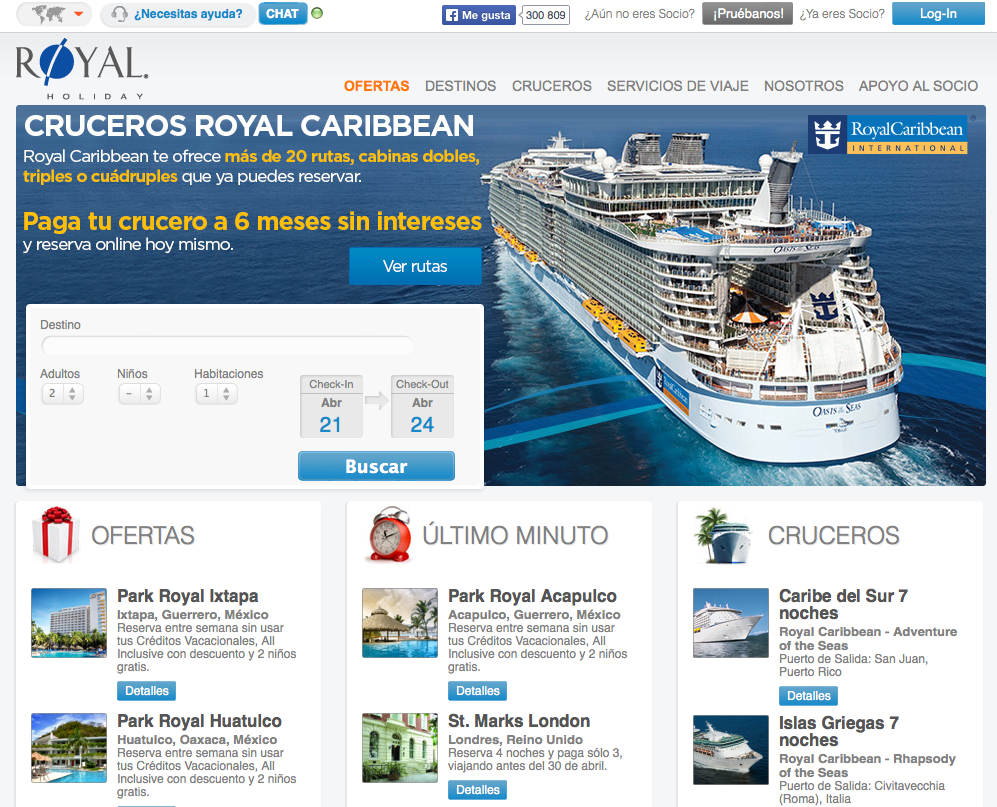 Servicio
Cómo reserva sus vacaciones
Disponibilidad en línea
Primero en llamar, primero en reservar 
Ejecutivos de servicio multi-habilidades “one stop shop”
							Norteamericano    	Mexicano	    Otros
Anticipación para reservar		


No. de llamadas para confirmar      		
No. promedio de noches          		
Usuarios internet (diario)*			
Reservaciones vía web 			   

* Promedio anual 2014
Antes	4 meses 	     	        2 meses         4 meses
Ahora	1 a 3 meses               1 mes ó menos	3 meses
		 
        	      3		      		   2		    2
      	      7 	                   		  4 		    7
	    33% 		       	42% 	      	  25%
              52%	            	35%		  13%
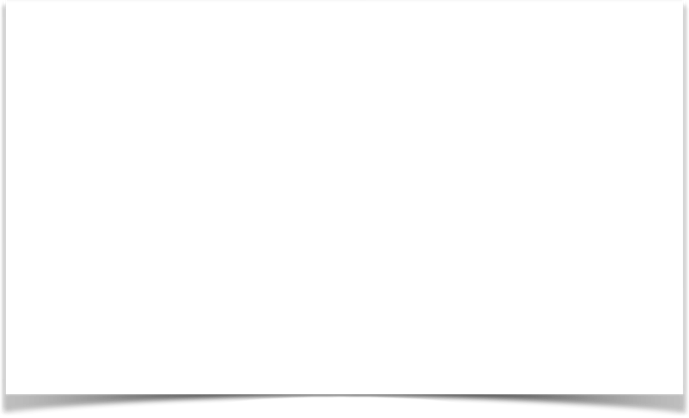 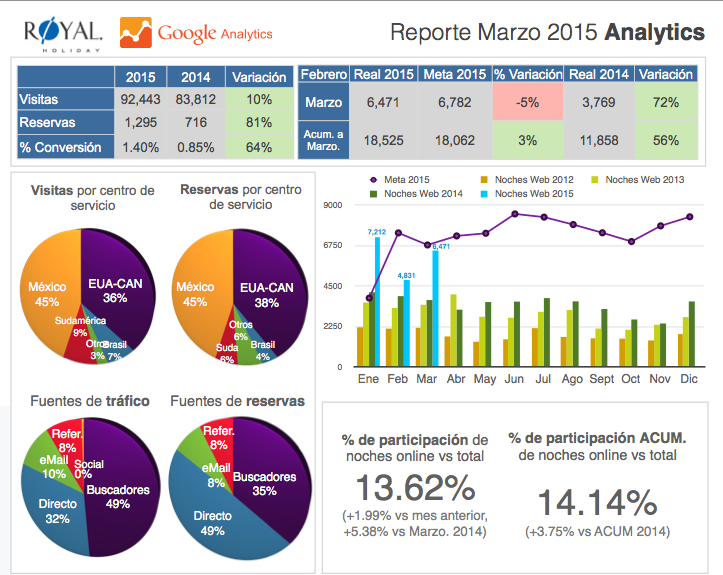 Reservas Online
Tendencia de Autoservicio
Los Socios prefieren buscar disponibilidad online desde la 
comodidad de su casa, oficina o mobile
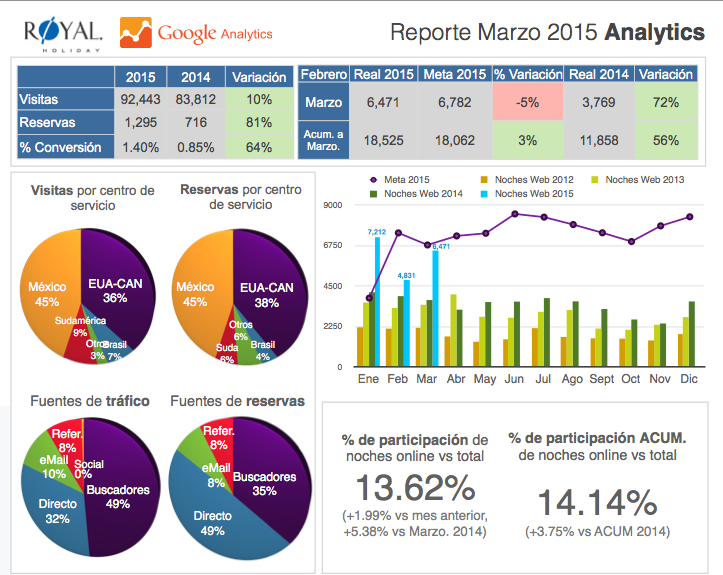 Servicio
Perfil Ejecutivo Atención a Socios
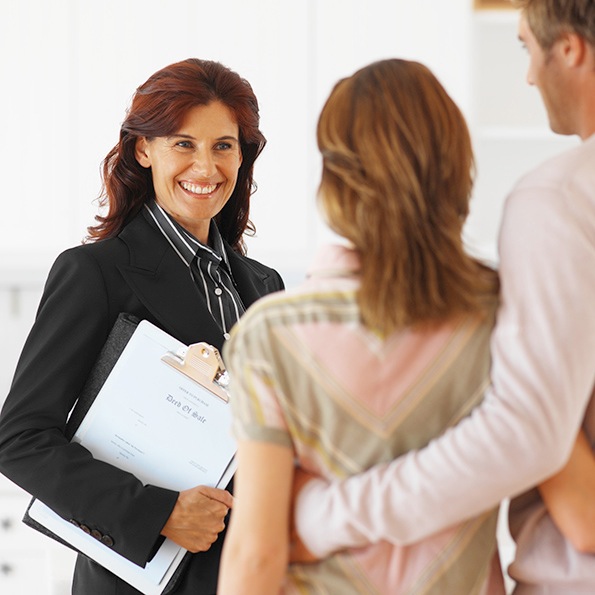 Ventas
Comunicólogo, Licenciado en Turismo, Abogado, Administrador, Psicólogo (Sociales)
Extrovertido, habilidades de negociación
Abierto, autodidacta
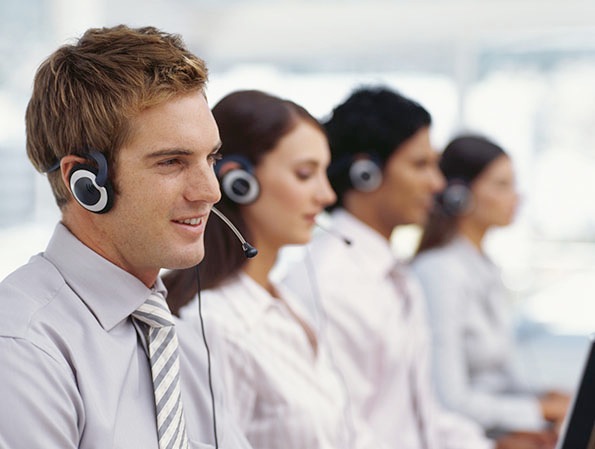 Agencia de Viajes
Complemento al Servicio
Propio o de terceros
Debe entender al Club
Es más para dar Servicio que descuentos
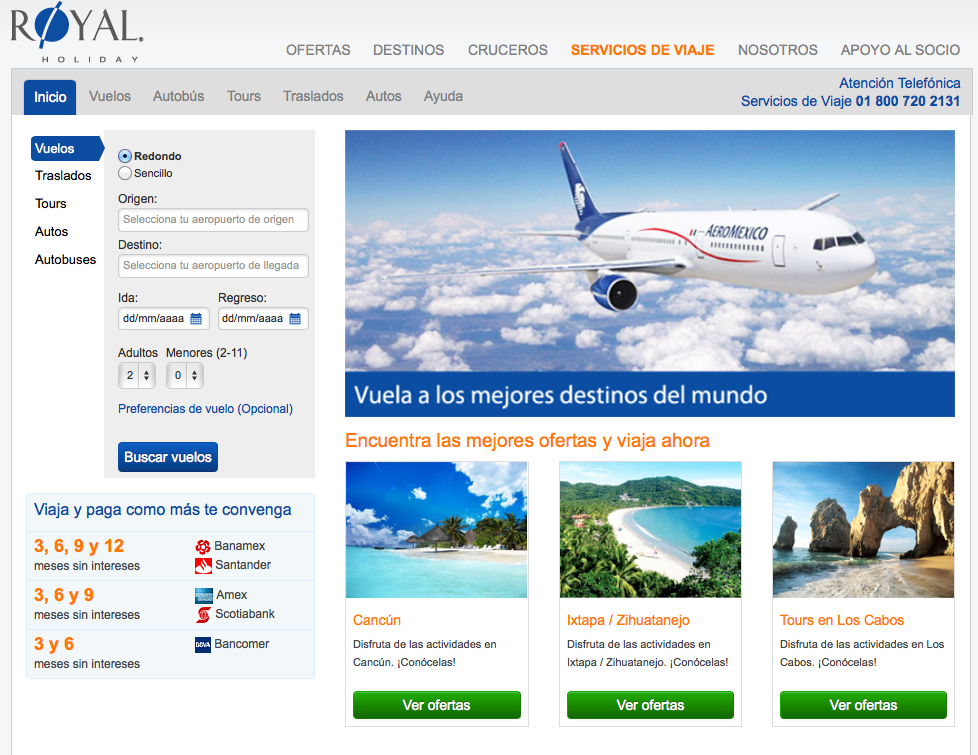 Beneficios Adicionales
Propios o de Terceros
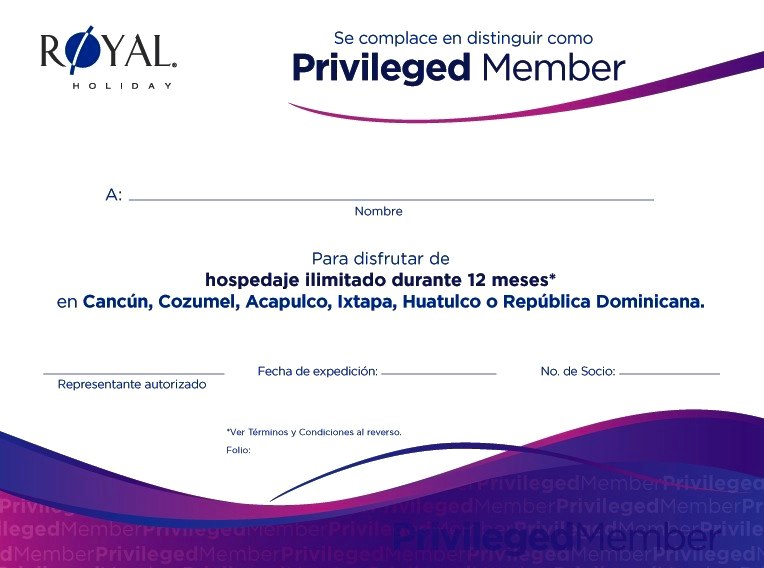 Certificados Bono
Créditos
Inventario alternativo
Mejora experiencia
Herramienta de Venta
Compañías de Intercambio
Complementan el servicio
Interval International
La 2a. empresa de intercambio
Más dedicado a lo “exclusivo”
 Cuenta con desarrollos turísticos de gran clase en destinos exclusivos
 Cuenta con 2,900 desarrollos afiliados en más de 80 países
RCI
Es la compañía más grande en el mundo
Más de 4 millones de Socios
Más de 4,500 resorts afiliados
Garantiza Servicio, es un apoyo a Ventas, al producto y al Servicio
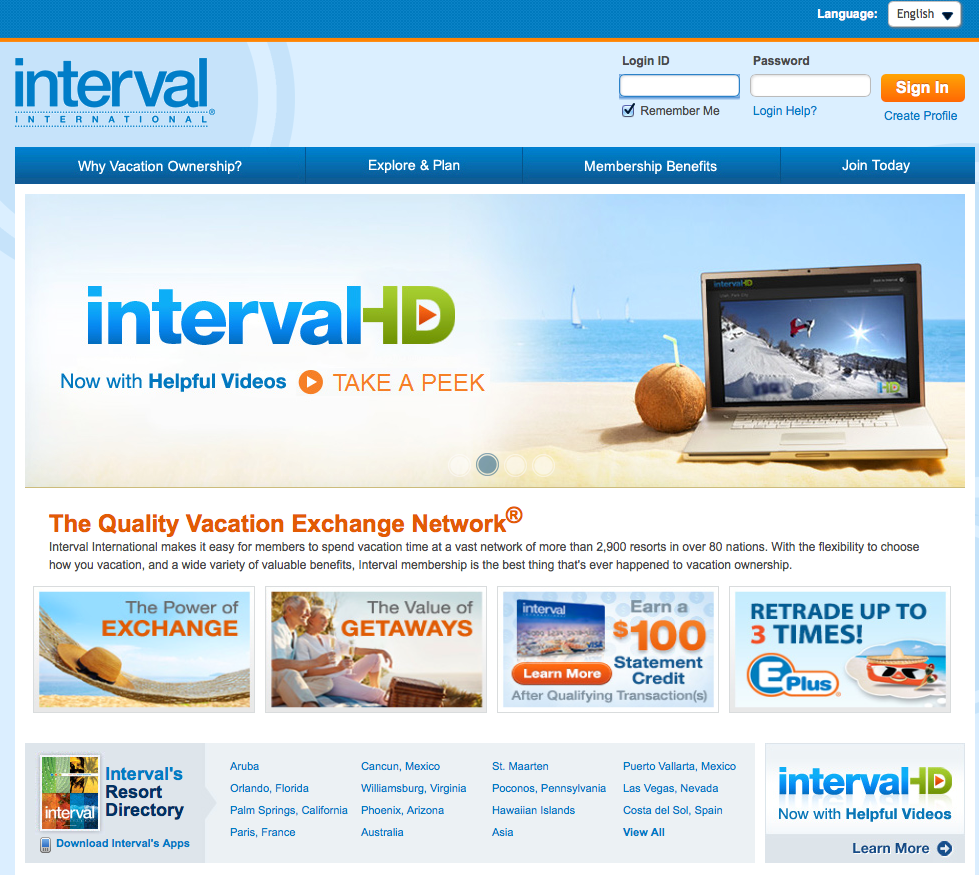 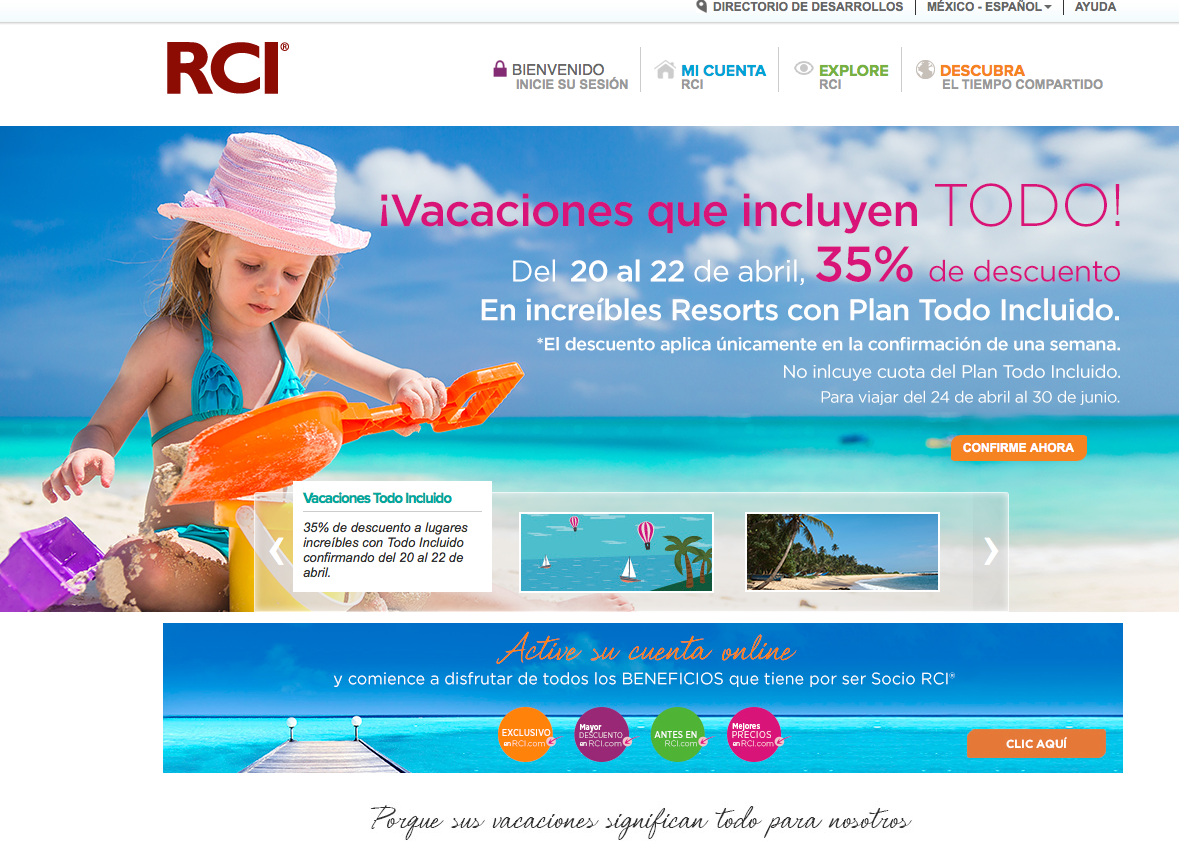 Cancelaciones
On-site (Profeco, 5 días, 7 días, etc.)
 Off-site (período de cancelación)
 Antes de hacer los primeros pagos
 Antes de confirmar la 1a. reservación
 Durante el pago del financiamiento
 Después de pagar la membresía
 Más del 80% de las cancelaciones son sin uso/reservaciones
Cancelaciones
La Industria tiene un 13% de cancelaciones y en productos 
complicados un 15%.

  Cómo ayudar a disminuir cancelaciones
 Opciones para retener clientes
 Refinanciamientos
 Re-venta
 Consolidación
Conclusiones
La post venta consolida las ventas
 La primera reservación disminuye el riesgo de cancelación 
 El contacto frecuente es muy importante 
 El seguimiento y Servicio personalizado
 El seguimiento a la Cobranza (no hay pasiva)
 Compañías de Marketing a Socios
 Website
GRACIAS